immunity
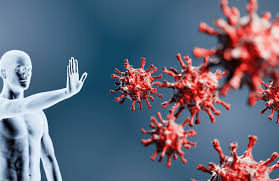 the ability of the body to resist a disease
charter
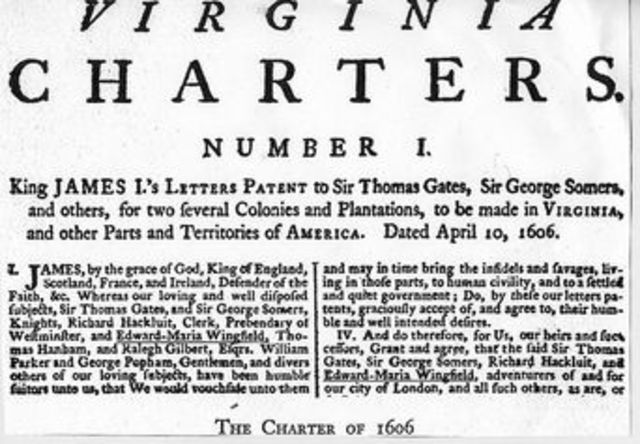 to create an official document to set up rights and expectations for a person, group , or company
precious metals
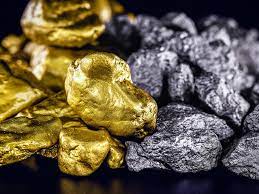 a rare metal that has a high value, such as gold, silver, and platinum
artisans
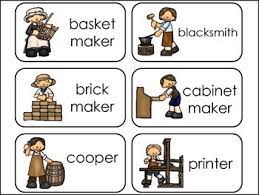 a person skilled in a specific craft or trade
navigational
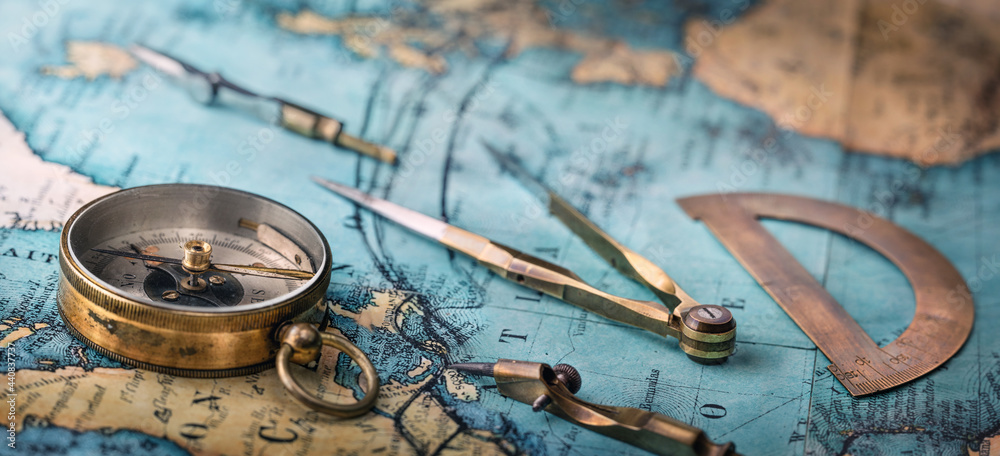 the science of figuring out the position and course of a boat or vehicle
propulsion
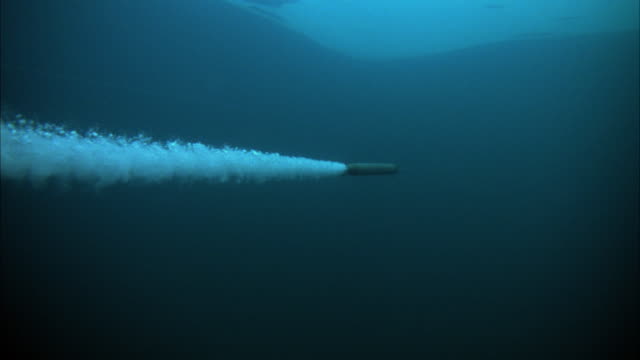 the force that moves something forward
irrigate
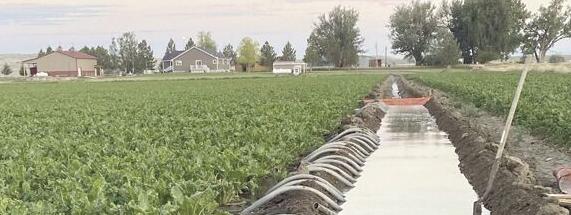 to supply land with water using streams, channels, pipes or sprinklers
strategic
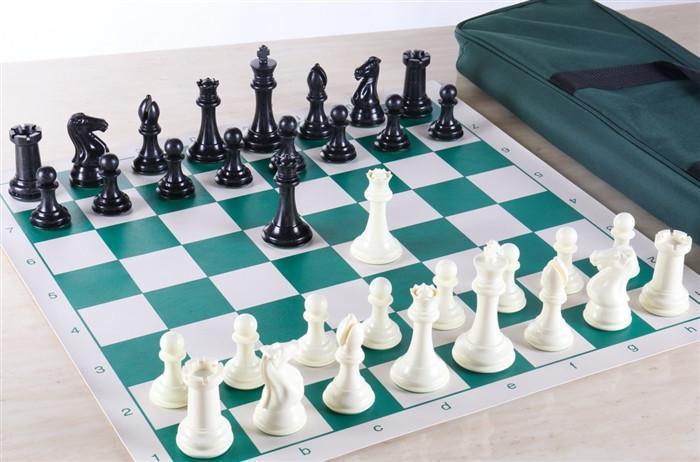 create a plan to achieve a goal
hampered
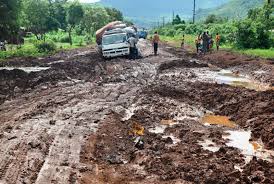 to get in the way of action or progress
massive
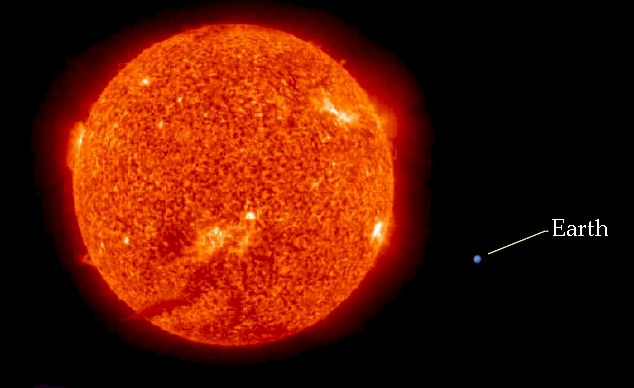 of great size or extent; very big
dwindling
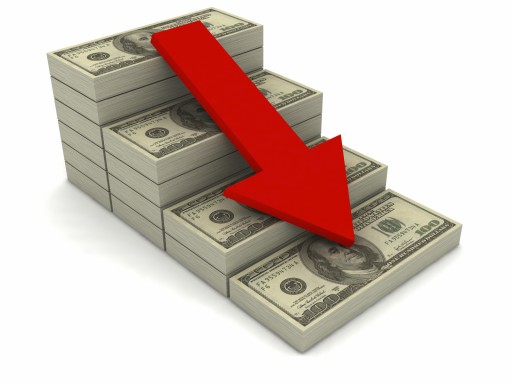 to become less or smaller, shrink slowly
succumbing
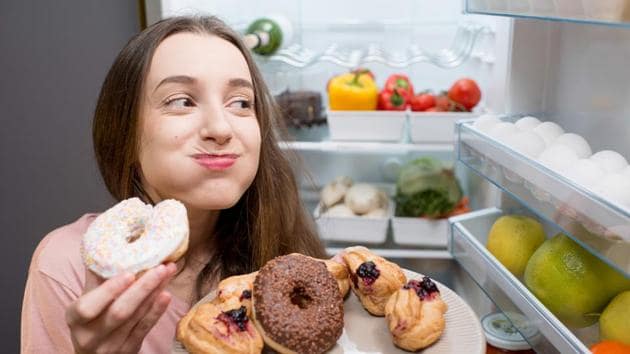 to be overcome or yield
depletion
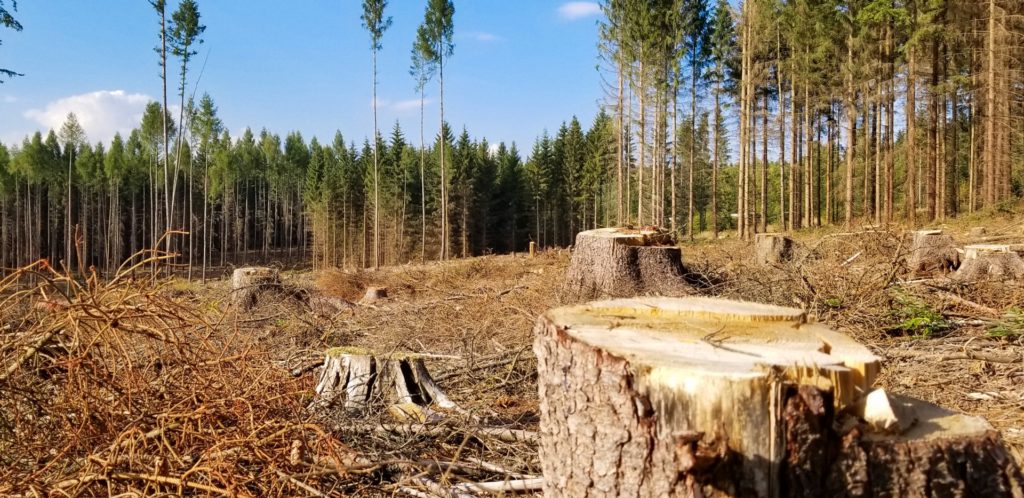 reduction in the number or quantity
emaciated
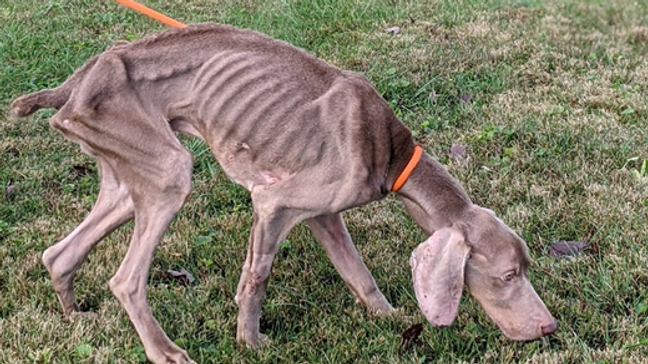 very thin due to a lack of nourishment
agricultural
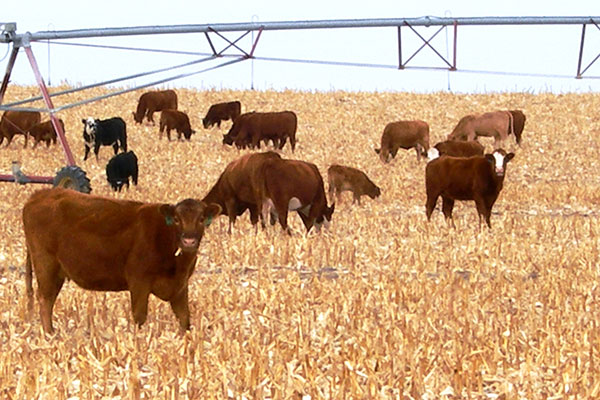 having to do with growing crops and 
raising livestock
permanence
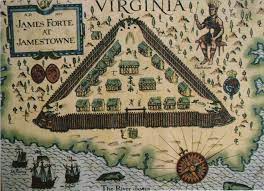 lasting or remaining unchanged for a long time